Atomic Model: Timeline
Democritus 
Dalton
Thompson
Rutherford
Bohr
Schrodinger
Chadwick
Bohr Model
Bohr's theory begins with Rutherford's picture of an atom as a nucleus surrounded by electrons moving in circular orbits. 

In his theory, Bohr made a number of assumptions and combined the new quantum ideas of Planck and Einstein with the traditional description of a particle in uniform circular motion.
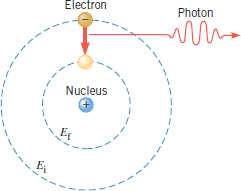 Bohr’s Postulates:
1. Electrons in stationary orbits do not radiate.    
2. The atom radiates energy as photon when it transition to lower energy.
Orbital Radius
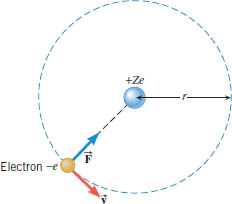 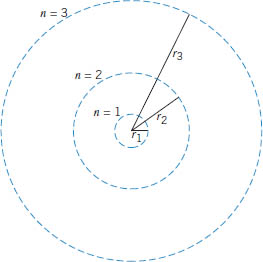 Energy-Level diagram for Hydrogen
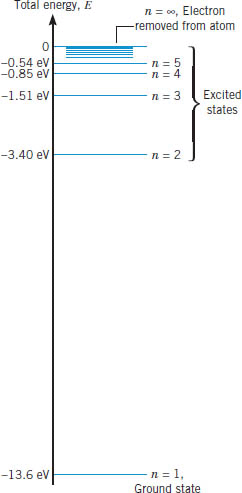 Wavelengths of Balmer Series
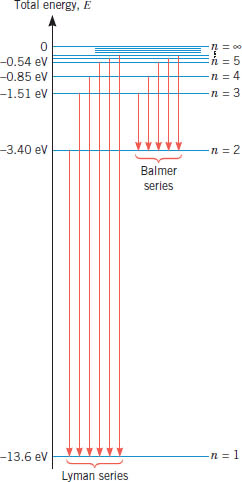